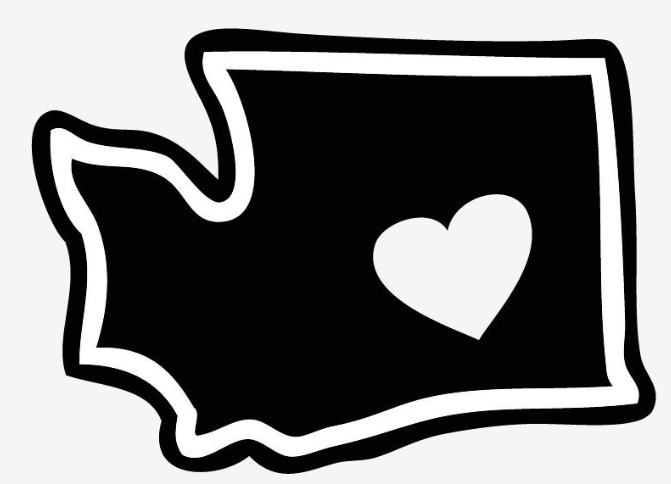 ctcLink Planning Guide90 Day Post Go-Livefor communications/comms leads/pios
July 20, 2021
ctcLink Post Go-Live Content
Preparing for ctcLink Go-Live
Month One
Month Two and Three
Institutionalizing ctcLink Project Management
2
Preparing for ctcLink Go-Live
Developing and testing three plans:
Training Plan
Local Triage and Support Management Plan
Security Plan
Planning for Closing Services and Opening in ctcLink
Planning the Go-Live Weekend
3
[Speaker Notes: Christy Campbell]
Communication Methods
Website – latest information
Executive Sponsors – Email
Faculty to Faculty – Email, meetings, website
Supervisors to departments – Email, meetings, website
To Students – Canvas, Faculty members, Student Services, Email, Text, Robo Call,
4
[Speaker Notes: Prior to go-live make sure there is established methods of communication – people come to rely on these methods]
Preparing: Messages to Communicate
Communicating the three plans, especially the Training Plan and the Local Triage and Support Management Plan
What to expect at and after go-live—setting realistic expectations that the ctcLink system will not be perfect on the first day
The Go-Live Plan: Office/service closures, last days for transactions
Go-Live Readiness Decision
5
Month One: Live on CtcLink
Two-week support sessions
Activating Account
Deciphering and Triaging Issues and Support
Assessing Functionality of Business Processes and Stabilizing ctcLink
Training and Workshops/Open Labs
Get Reporting and Supplemental Systems Working
Paying Tuition
STUMBLING AND LEARNING AND SUCCEEDING
6
Month one: Communication Frequency
Messages every day for the first couple of weeks
Messages when new activities occur, such as account activation, grading, registering for the next term
7
Month One: Messages to Communicate
Timeline of what to expect
Account Activation (write down ctcLink ID)
How to find solutions to issues (including security)
Patience and Compassion
Training and Workshops
Summaries of progress and outstanding issues
Planned outages, especially for other deployment groups and sub-deployment groups
8
Month two & three: Live on ctcLink
Assessing and stabilizing ctcLink
Continuing to learn the system (from others)
Reinforcing the change
Training and support management
9
Month 2 & 3: Messages to Communicate
Accomplishments and outstanding issues
Workshops and opportunities to learn
Remind people of the schedule for ctcLink stabilization and optimization:
Highlight the people utilizing the new business processes and not reverting back to elements of previous business processes. Partner with the supervisors, special interest groups, union leadership, and executive leadership to make sure messages are relevant and responsive.
Continuously monitor and share ctcLink accessibility updates.
10
[Speaker Notes: Communicate regularly, sending out an email at least twice a month.]